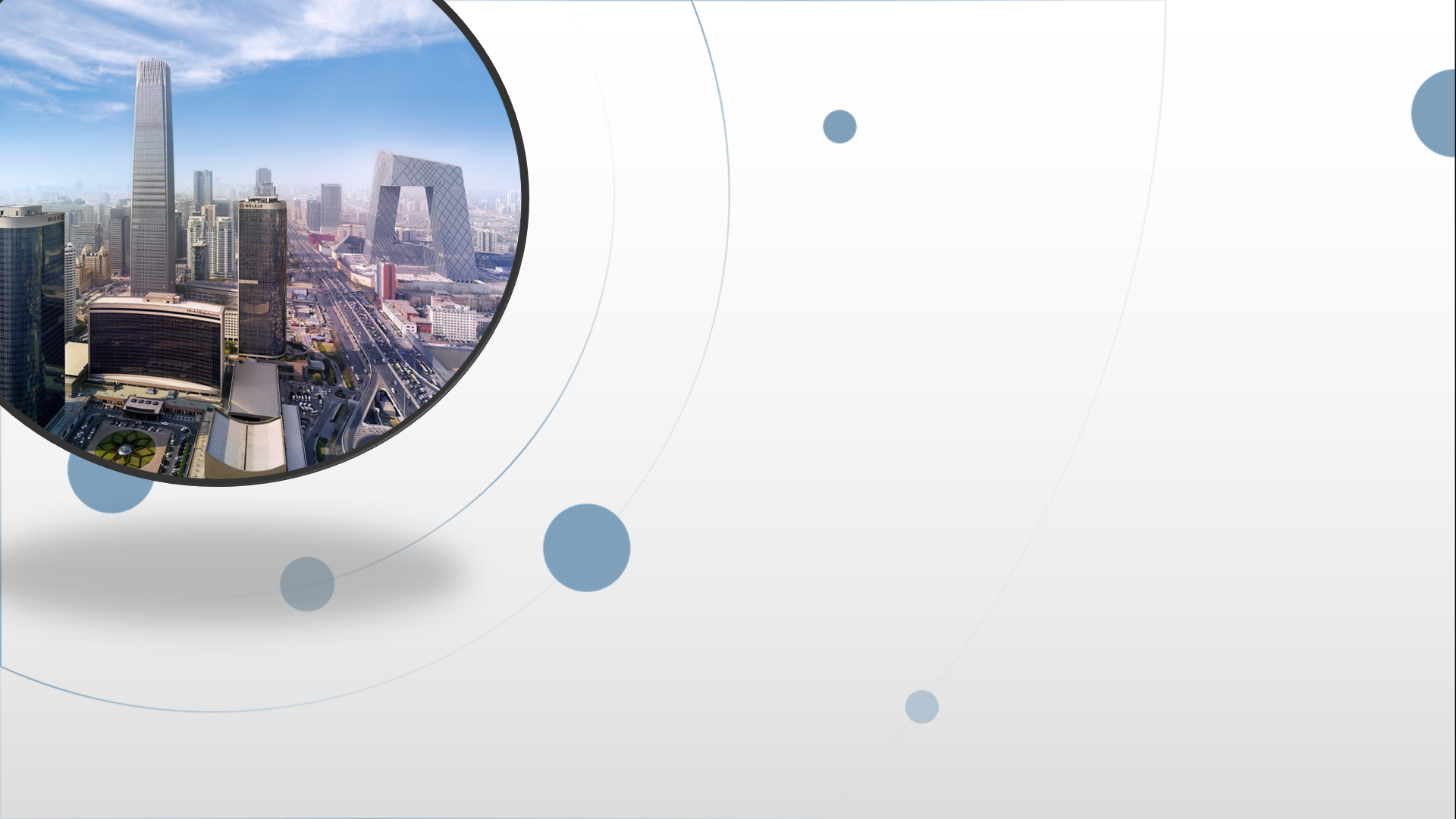 朝阳区线上课堂·高一年级语文
《劝学》的比喻论证
北京市第十七中学  王娟
荀子的文章，和其他先秦诸子的哲理散文一样，也是独具风格的。它既不像《老子》，用正反相成、矛盾统一的辩证法思想贯穿始终；也不像《庄子》，海阔天空、神思飞越，富有浪漫主义色彩；更不像《孟子》，语言犀利、气势磅礴，具有雄辩家的特点。他是在老老实实地讲述道理。他的文章擅长用多样化的比喻阐明深刻道理。
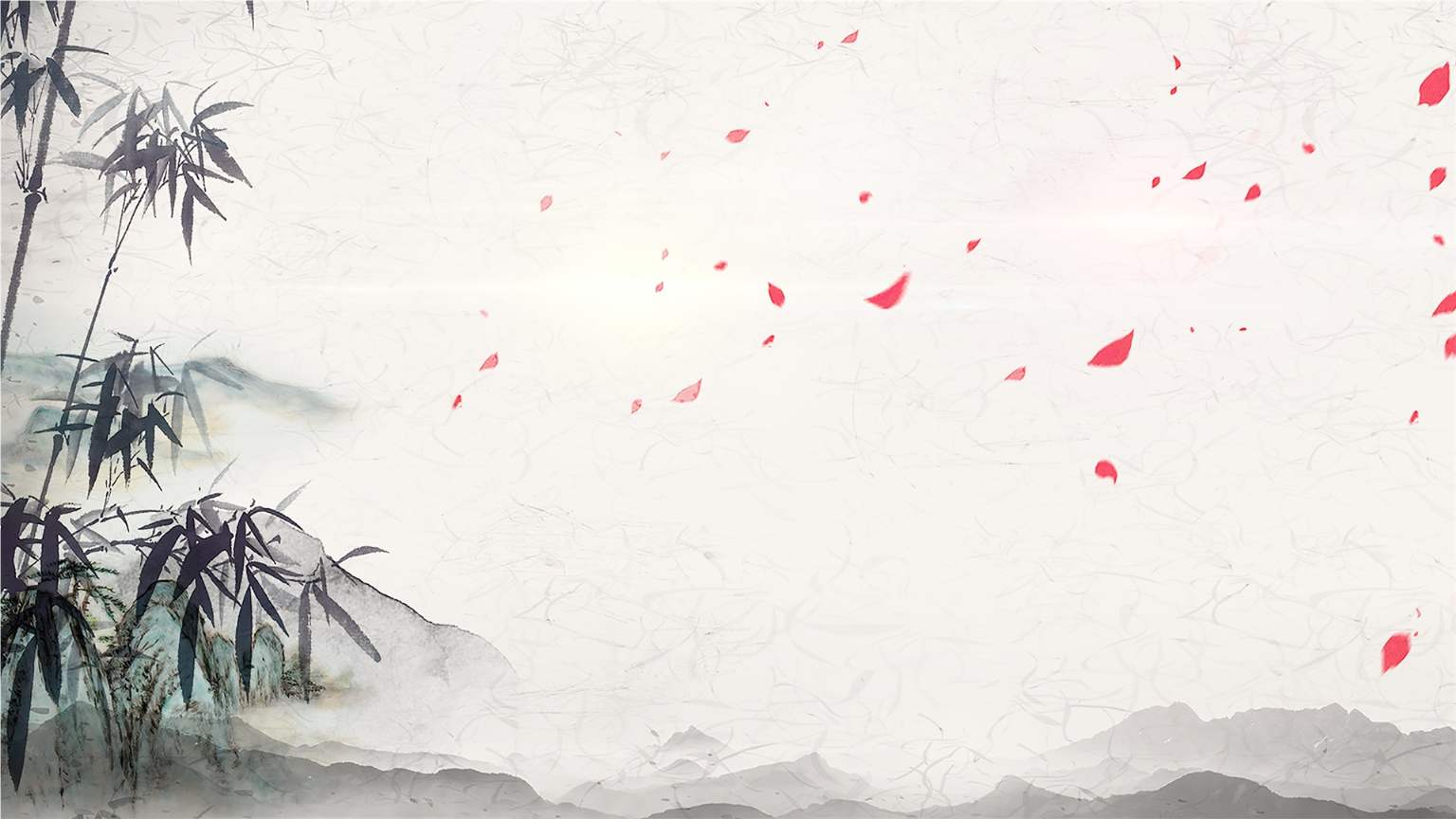 比喻论证是指用具体生动的事物来形象地证明抽象道理的论证方法，其本质是化虚为实。

文中运用了哪些比喻论证，分别论证了什么，有什么特点？
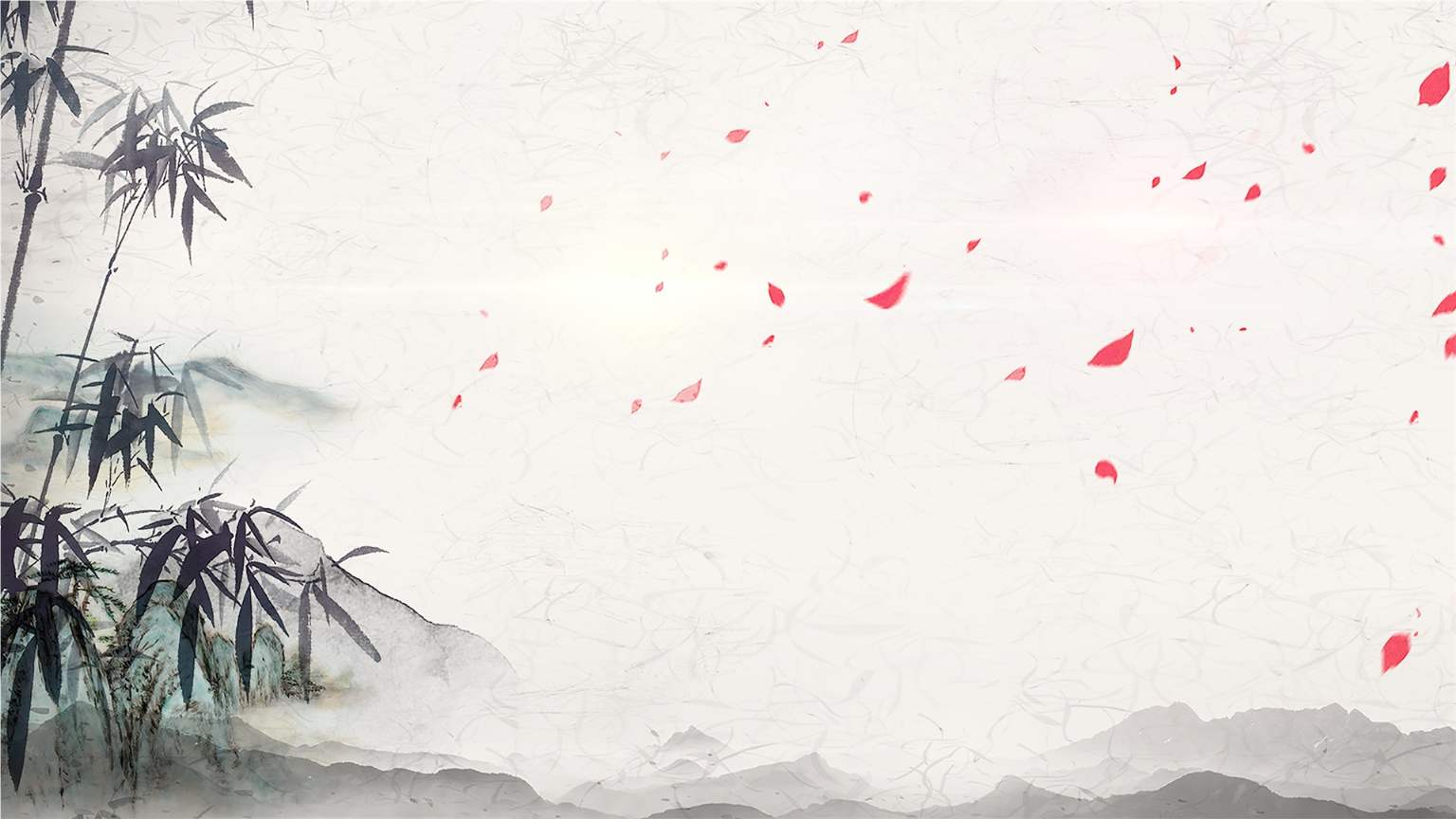 蓝
提取
青
提高
自我
降温
水
冰
改变
自我
轮（曲）
木
輮
完善
自我
受绳
木
直
就砺
金
利
知明而行无过（君子）
博学（学习）
人
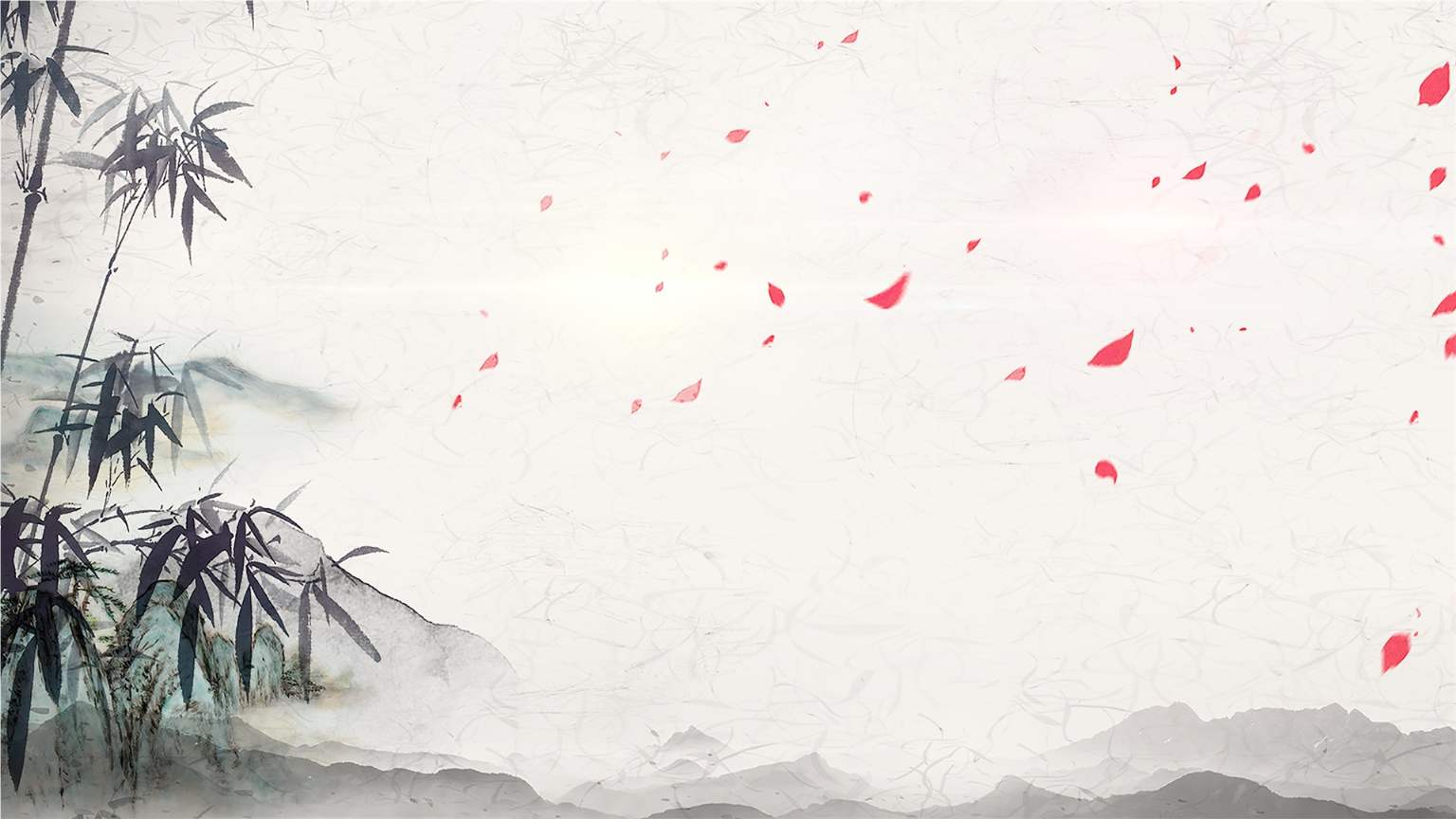 弥
补
不
足
人     假于物   君子
       （学习）
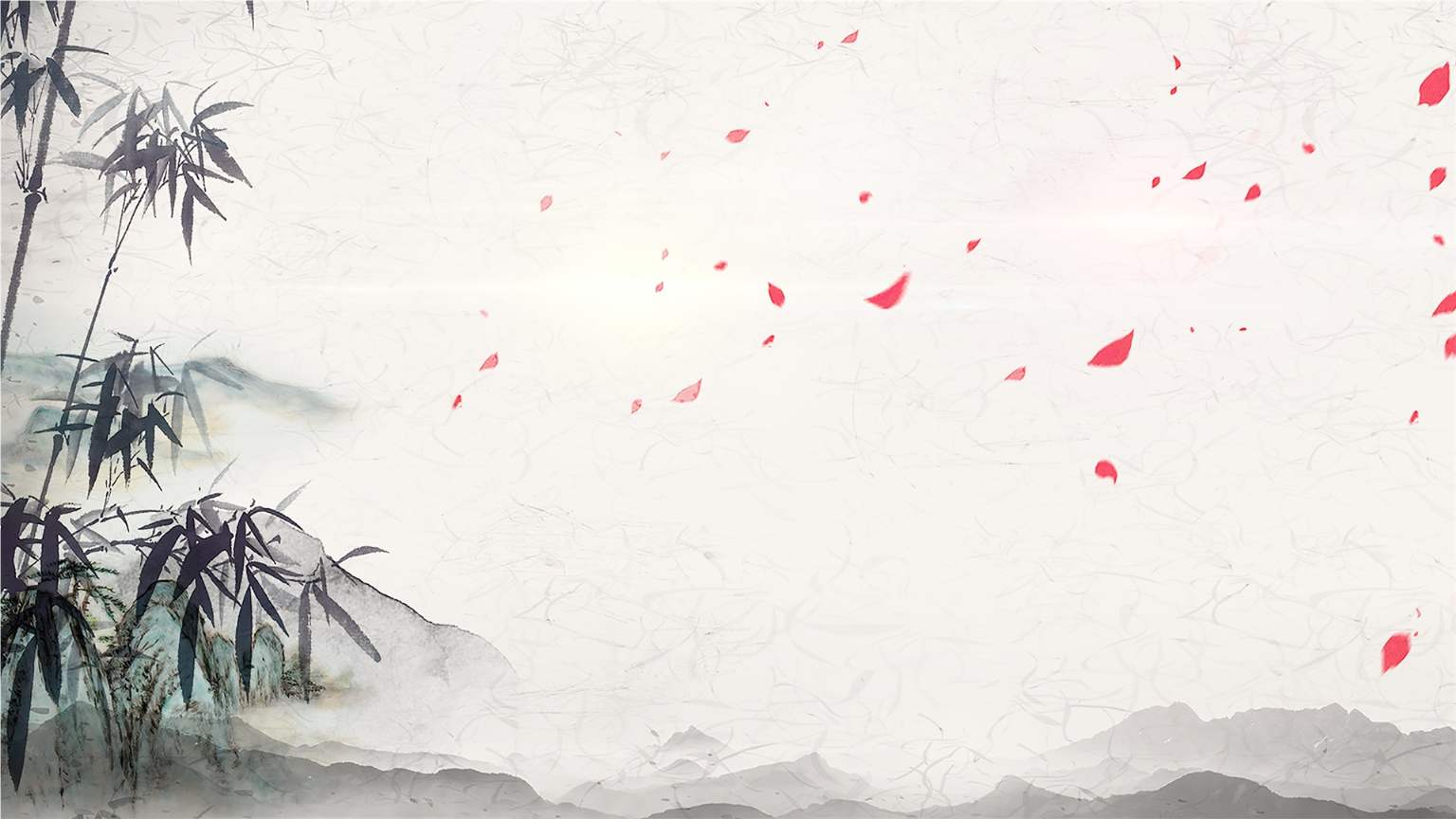 点
滴
积
累
持之
以恒
专心
致志
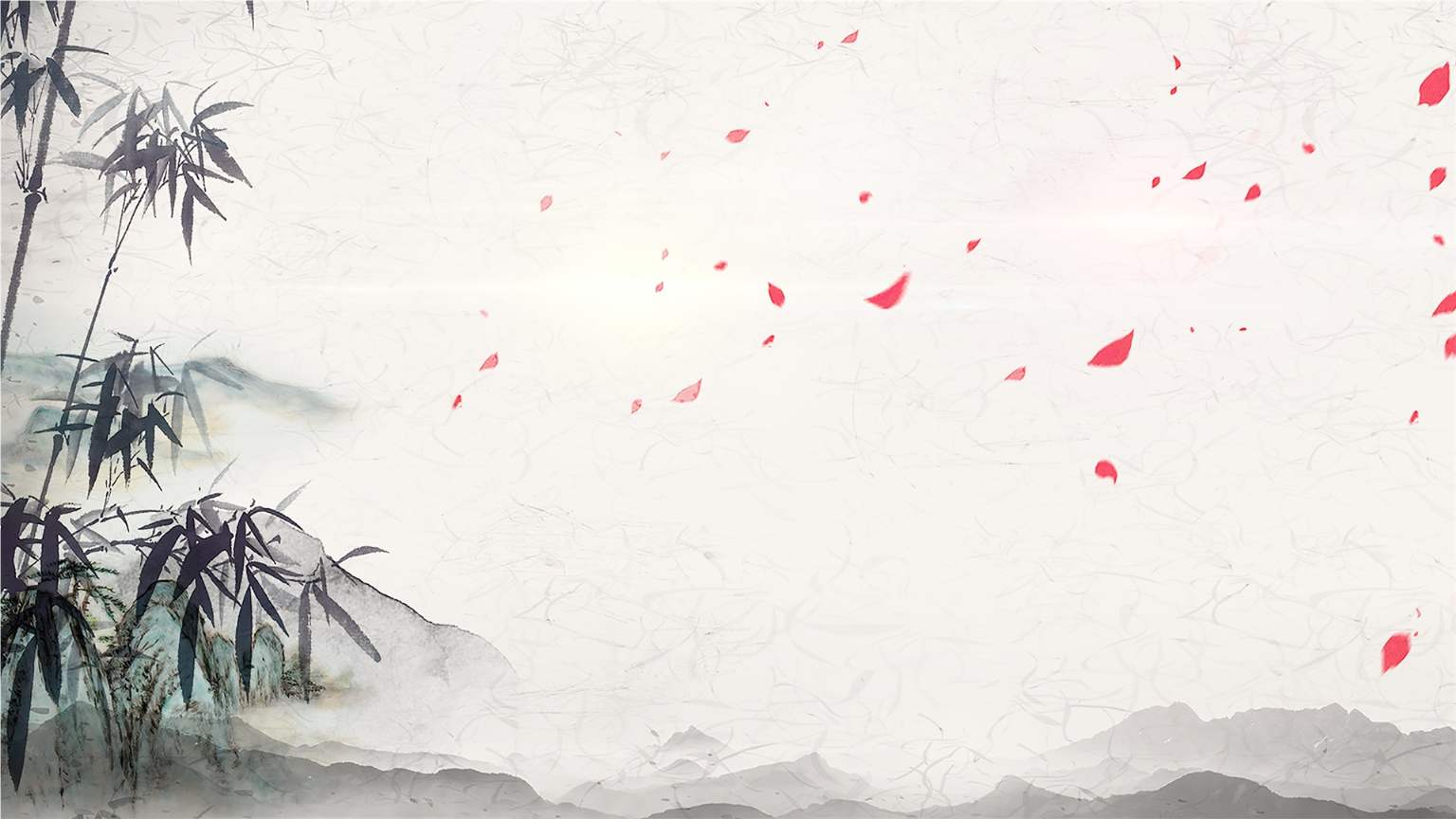 对比论证
将两种相反的情况组织在一起，形成鲜明对照，以增强文字的说服力。
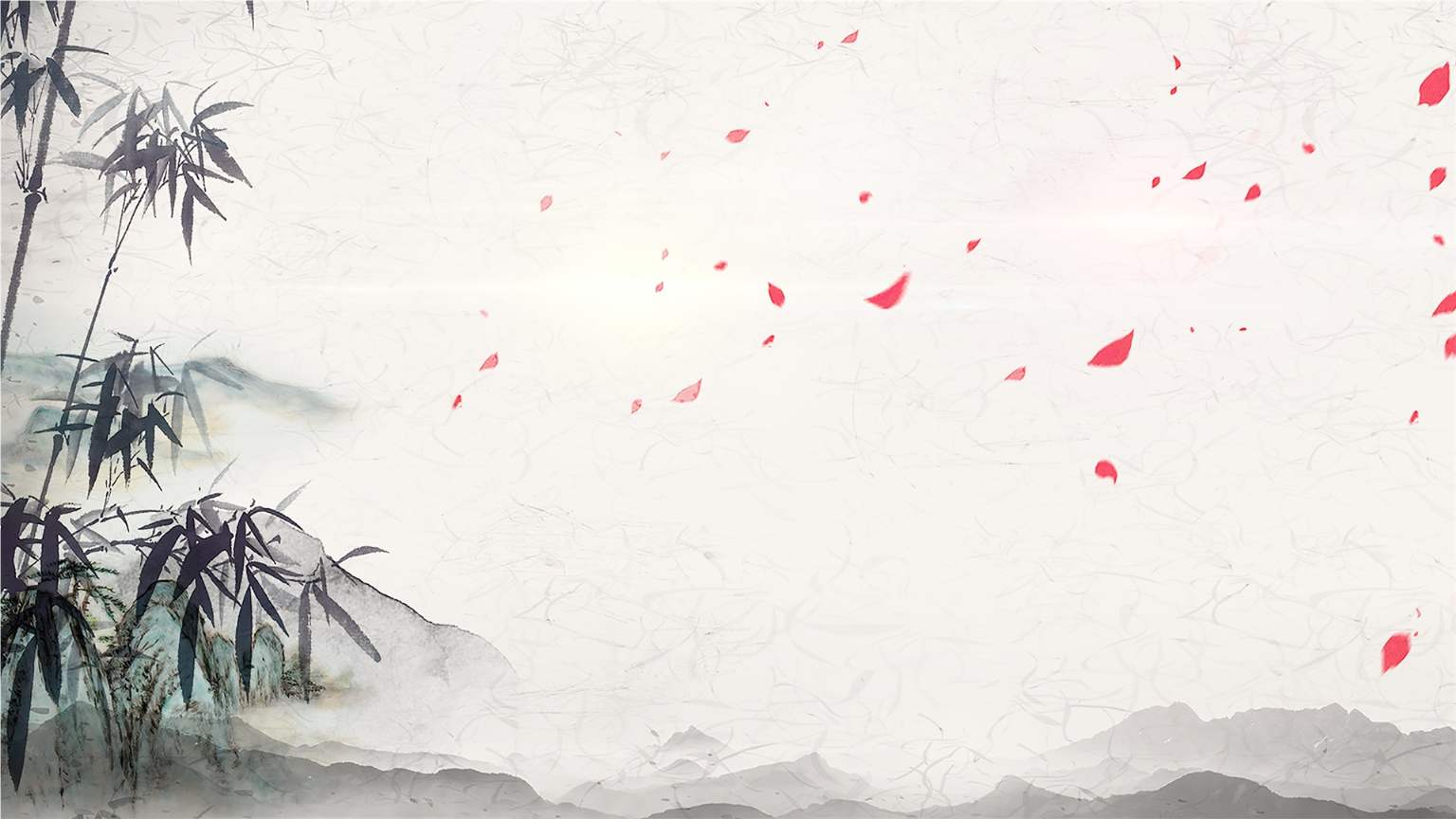 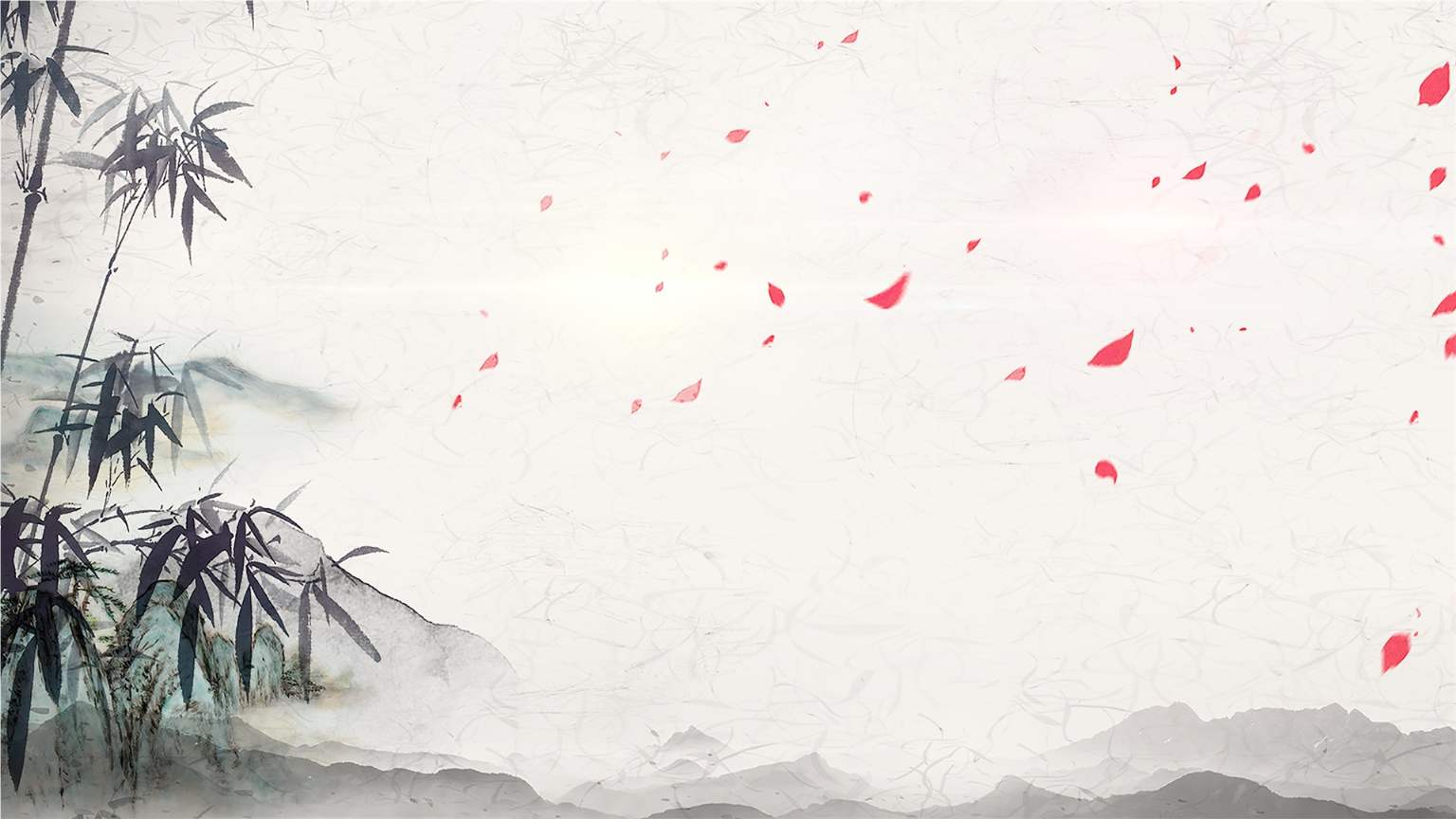 比喻论证的多样性
有时集中多个并列的比喻，从同一角度反复地说明问题。这种手法，在修辞上叫做“博喻”。
有时用同类事物设喻，从相同的角度反复说明问题，强调作者的观点。
有时将两种相反的情况组织在一起，形成鲜明的对照，让读者从中明白道理。

设喻方式有时先反后正，有时先正后反，内容各有侧重，句式也多变化，读者毫无板滞之感。
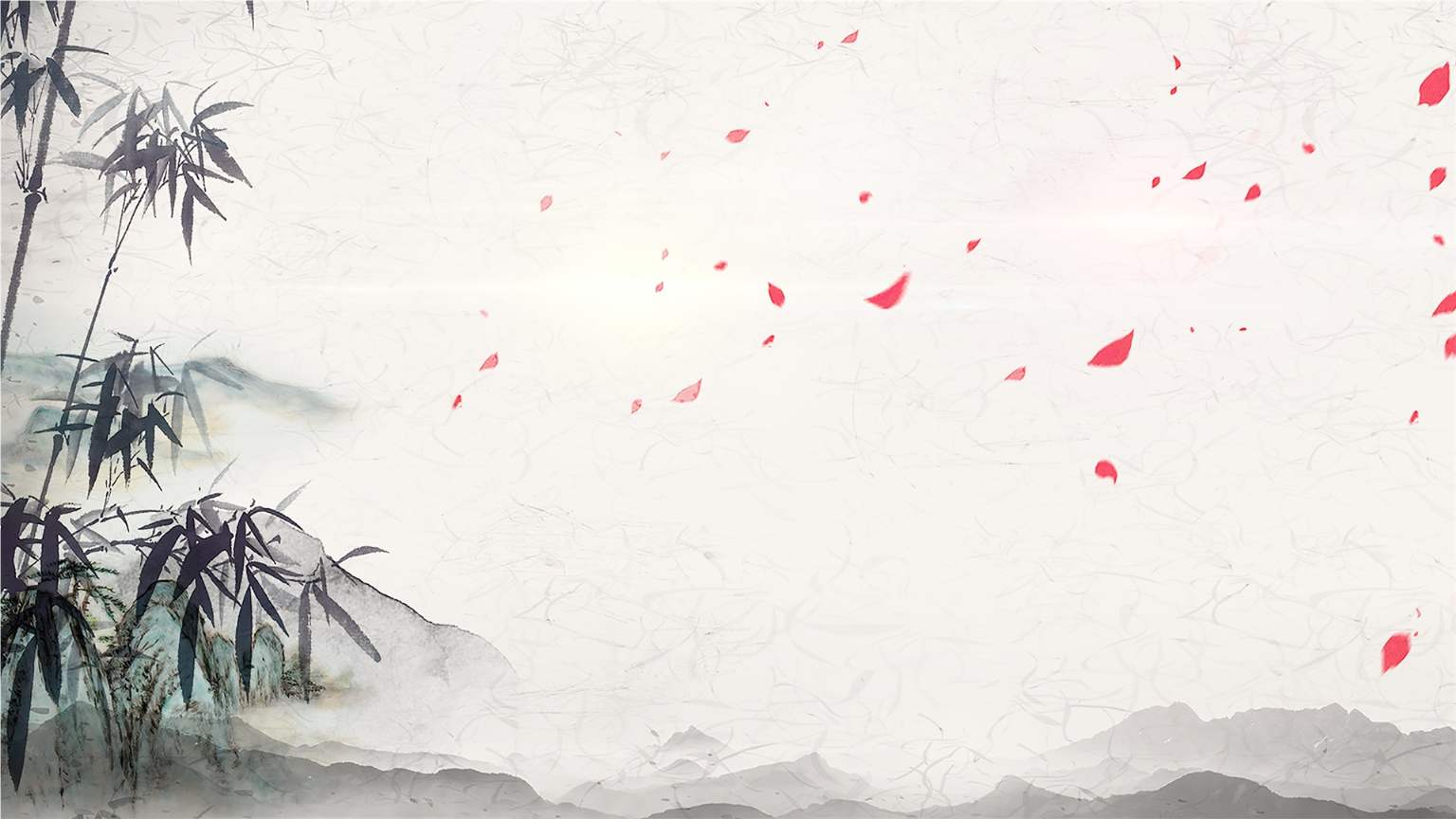 比喻论证的多样性
有的比喻，单说比喻而把道理隐含其中，让读者思考。如“青出于蓝”“冰寒于水”。
有的先设比喻，再引出道理，如“登高而招，臂非加长也，而见者远”，“假舟楫者，非能水也，而绝江河”。
有的先设比喻，引出道理后，再用另外的比喻进一步论证。如先用“积土成山”“积水成渊”设喻，引出“积善成德，而神明自得，圣心备焉”的道理，再用“不积跬步”“不积小流”作进一步论证。
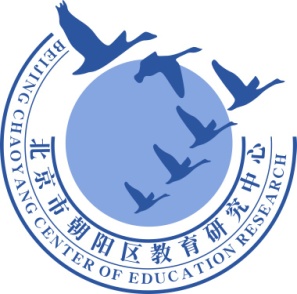 谢谢您的观看
北京市朝阳区教育研究中心  制作